National Personal Finance Challenge Webinar SeriesStandard 2: Buying Goods and ServicesLesson 1: Income and ChoicesPresented byDr. Julie Heathjulia.heath@uc.edu
Standard 2: Buying Goods and Services
People cannot buy or make all the goods and services they want; as a result, people choose to buy some goods and services and not buy others. People can improve their economic well-being by making informed spending decisions, which entails collecting information, planning, and budgeting.
Setting Goals
Ask students what some of their goals are (could be anything, not necessarily about finance).
Tell students that we typically categorize goals into three types, depending on how far into the future the goal is
Short-term goals: goals that can be achieved in the next 2-3 months
Medium-term goals: goals that can be achieve in 3 months-3 years
Long-term goals: goals that take 3+ years to achieve
Ask students for examples of each and/or ask them to categorize the goals they have already given you
Tell students that while not all goals concern finances, some do, and you can help them with achieving those kinds of goals.
A Secret
Tell students that you are going to let them in on a secret, a secret so powerful that you will guarantee that if they do it, they will be financially successful.
Ask students if they know what that secret is.
With the appropriate amount of drama, drum roll, etc., reveal that it is…
Spend less than you receive
Tell students that while that sounds easy, a lot of people struggle with it.
Ask them: What are the two ways you can spend less than you receive?

Receive more
Spend less
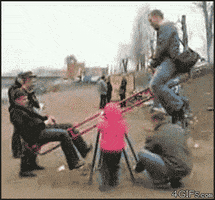 1. Receive More
Short activity to demonstrate how productivity determines pay
Baseball draft (you could pick any sport)
Assign 3 students to be baseball draftees. The class will be team owners who want to draft the players
Players
Who do you want to draft?
Productivity/Education and Earnings
Point out that most chose Player #3 because of his higher productivty.
While most of us are not baseball players, higher productivity usually leads to higher earnings for all of us
Usually…
higher education = 
higher productivity = 
higher earnings
Speaking of Earnings…
Walk students through an example of a paystub, pointing out the deductions from gross pay to get to net, explaining categories (e.g., FICA)
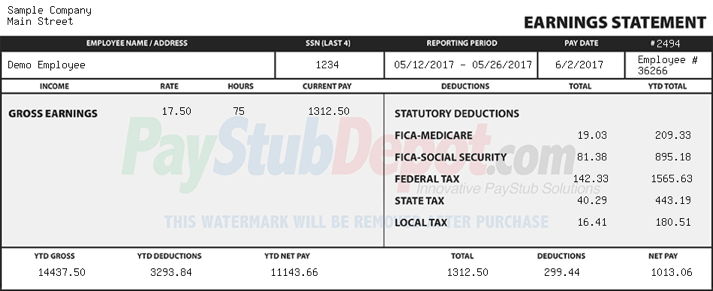 2. Spend Less
Set goals
Find out where money is going/create a budget
“Find” money and save
Goals
In addition to categorizing goals by how long it will take to achieve them, any goal should be SMART:
Specific
Measurable
Achievable
Realistic
Time-bound
Budget
Student activity (group or individual) with check register—categorize spending
Create budget categories (housing, food, transportation, entertainment, etc.) and give students a monthly income to allocate among these using amounts that make sense for your location—include “Savings” as a category
Go over fixed (rent, cell phone bill) and variable (food, entertainment) expenses
“Find” Money
Using their responses to the budget exercise, tell students that even small saved amounts can add up to a lot over time—tee up the next standard: saving
References
National Standards for Financial Literacy
https://www.councilforeconed.org/resource/national-standards-for-financial-literacy/#sthash.11CbykLO.dpbs
Income and Choices
	Found on Virtual Economics, Lesson 1 of Your Credit Counts
CEE Affiliates
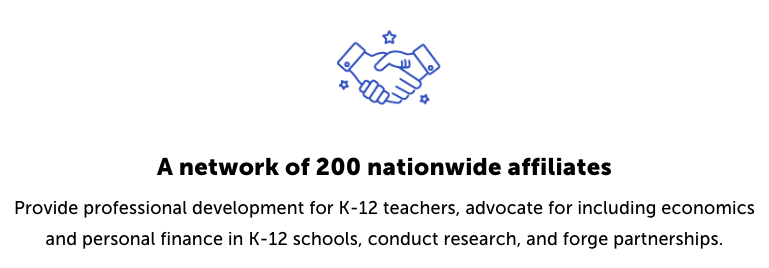 https://www.councilforeconed.org/resources/local-affiliates/